目指せ！ロボットマスター
ロボットを思い通りに動かそう！
LEGO Mindstorms EV3 で目指せロボコン！



WEB：http://robot-programming.jp/
担当：藤井隆司、藤吉弘亘、山内悠嗣
E-mail：fujii@cs.chubu.ac.jp
■ ロボットとは (復習)
制御技術(せいぎょ)
ロボットにおける要素技術
状況判断に合わせた制御
人工知能技術(じんこうちのう)
センシング技術
（EV3本体）
（タッチセンサ、超音波センサ等）
（モータ）
外界の情報をセンサを介して取り込む
センサ情報を基に状況を判断
感じる、判断する、動くがそなわっている人工物
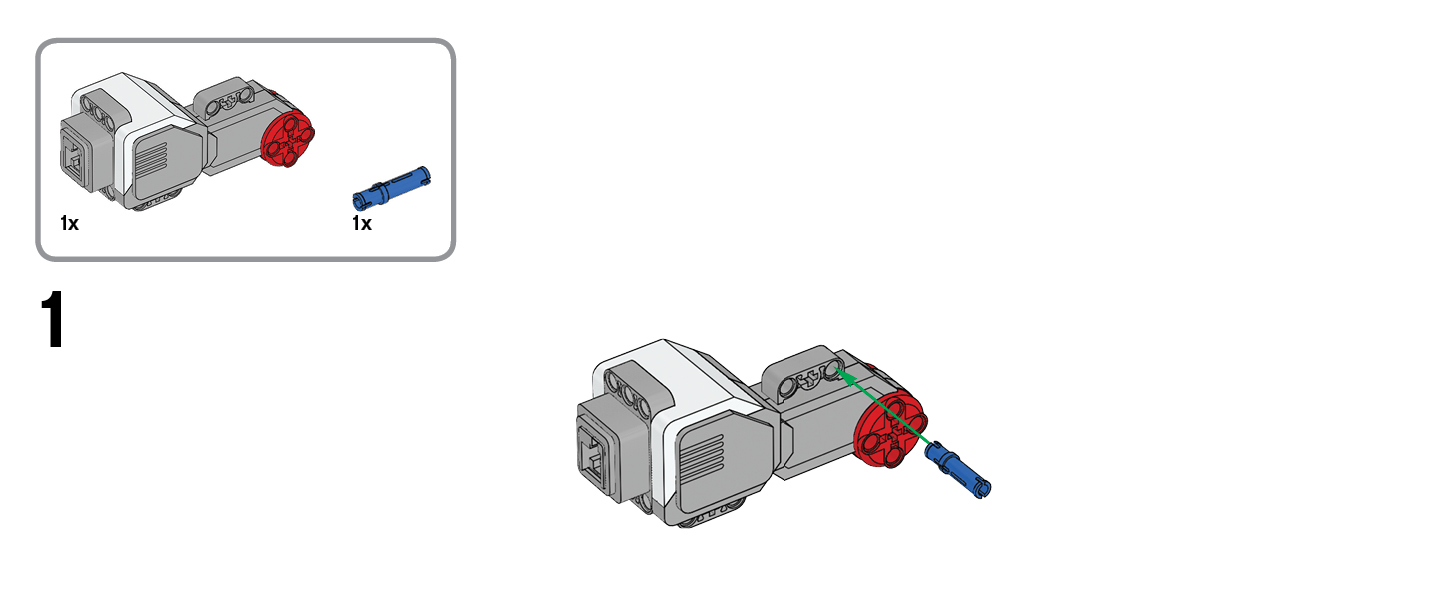 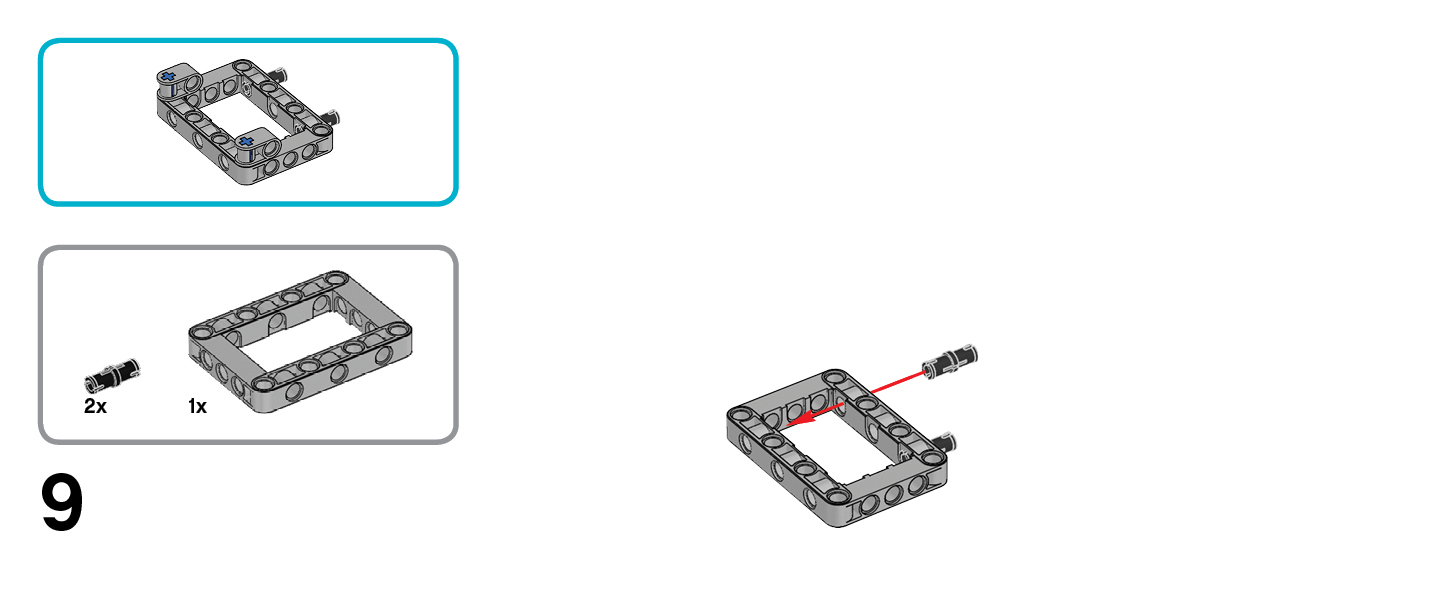 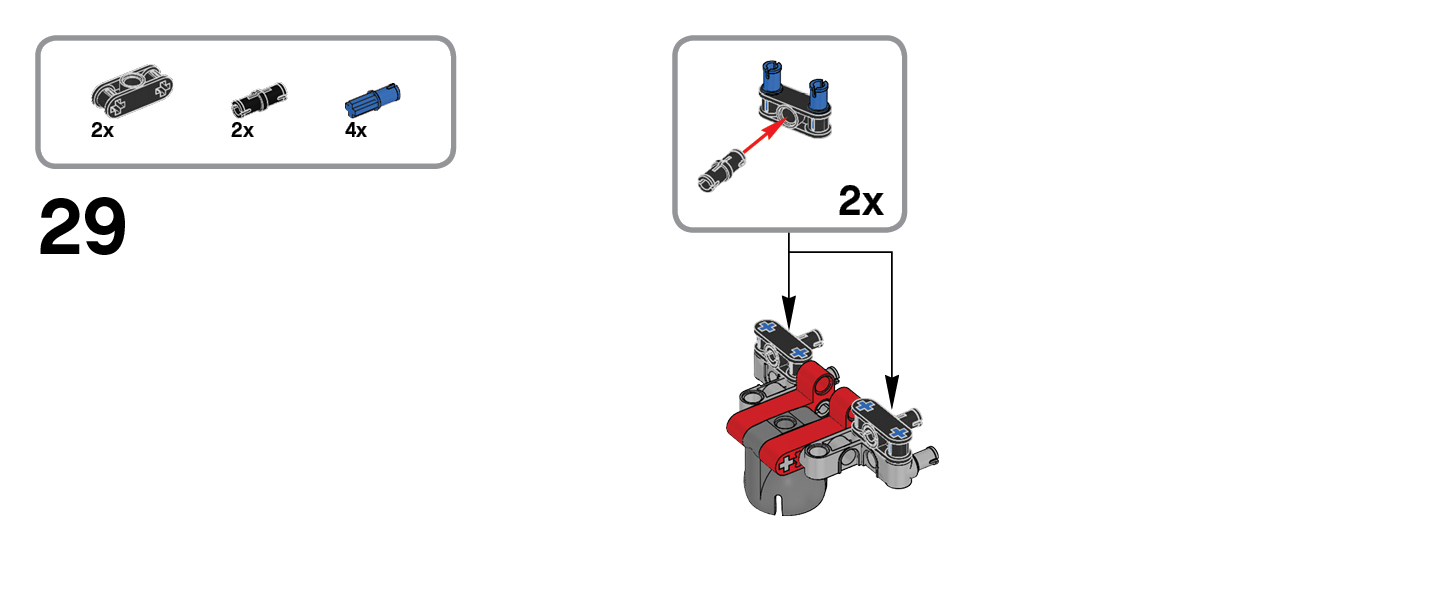 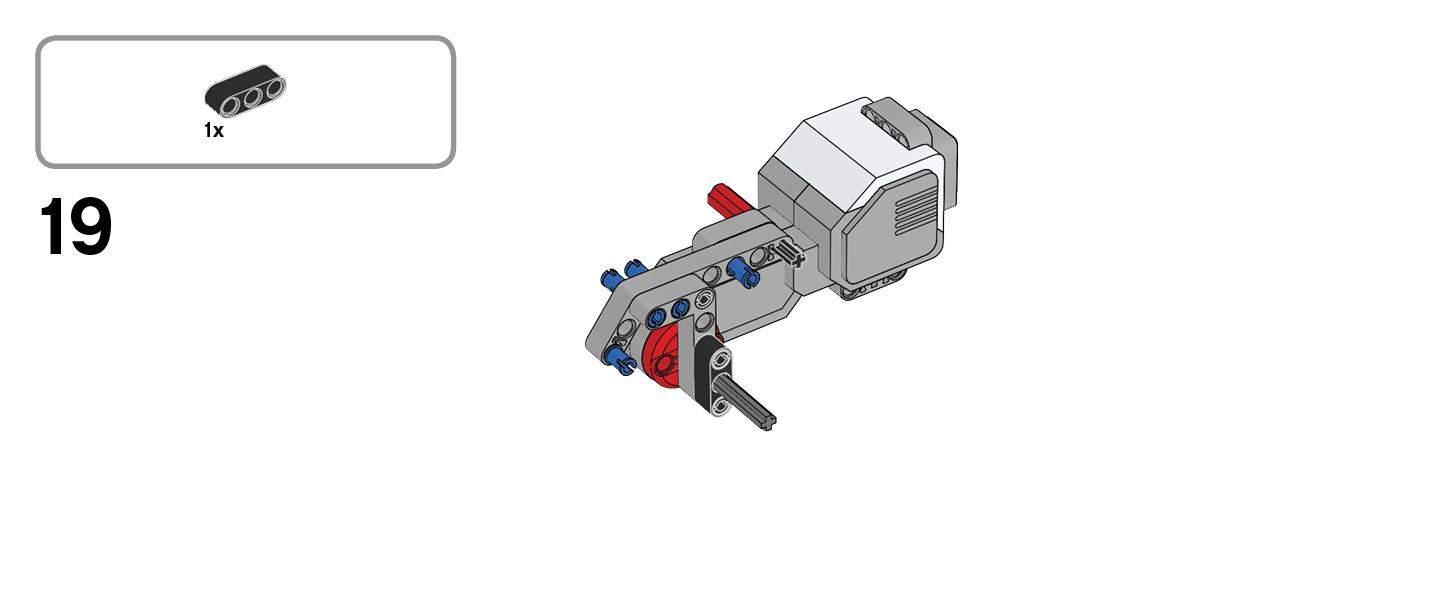 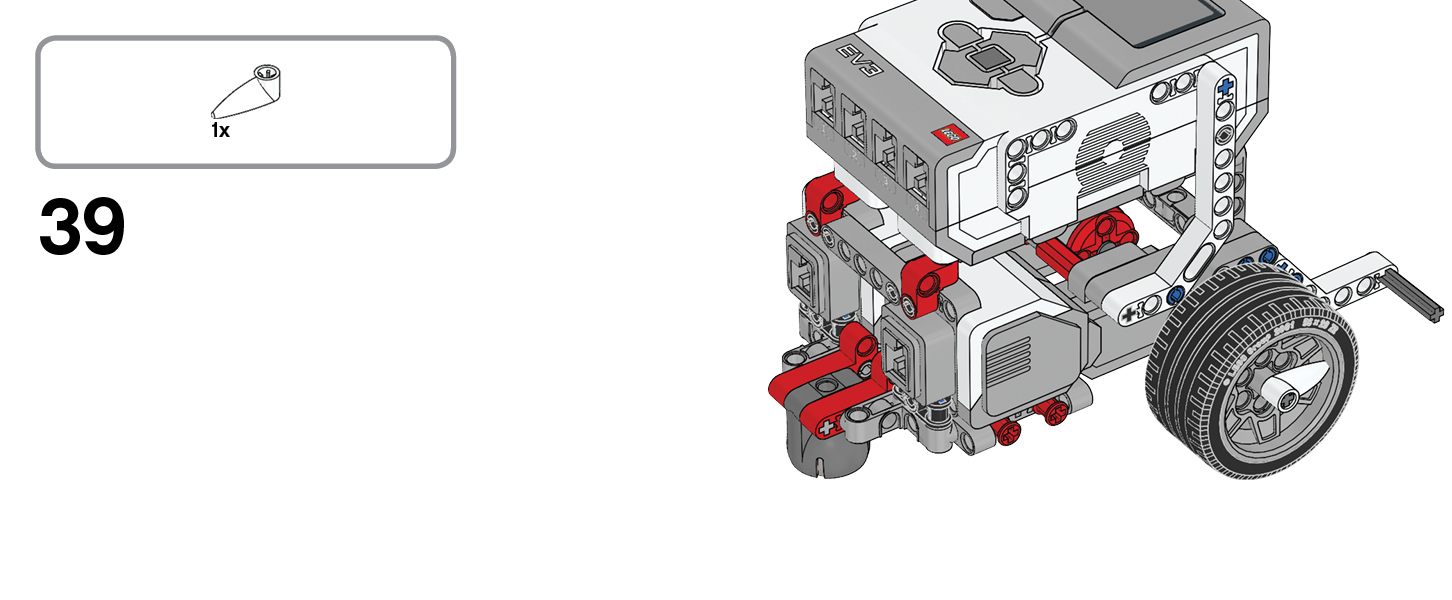 ロボットの組み立て
ロボットエデュケーション⇒組み立てガイド⇒トレーニングボット
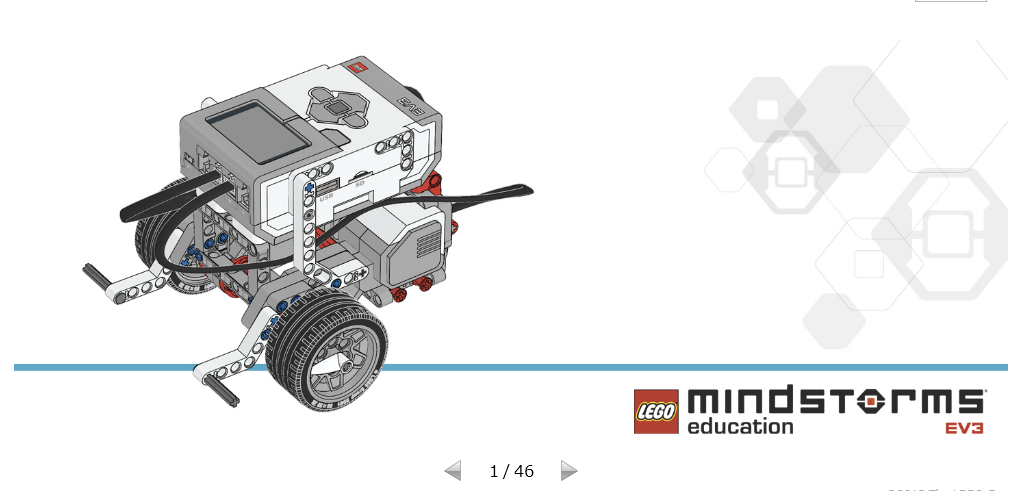 説明書を参考にトレーニングボット（7〜53ページ,69〜80ページ)を組み立てましょう！
￼
■ ロボットを動かすには
ロボットを動かすには？
？？？
ロボットに動きを教えなければいけない
プログラムが必要
プログラム実行までの流れ
PC上でソフトウェア(EV3-SW)を用いてプログラムを作成
USB/Bluetoothでロボットへダウンロード
ロボット上でプログラムを実行
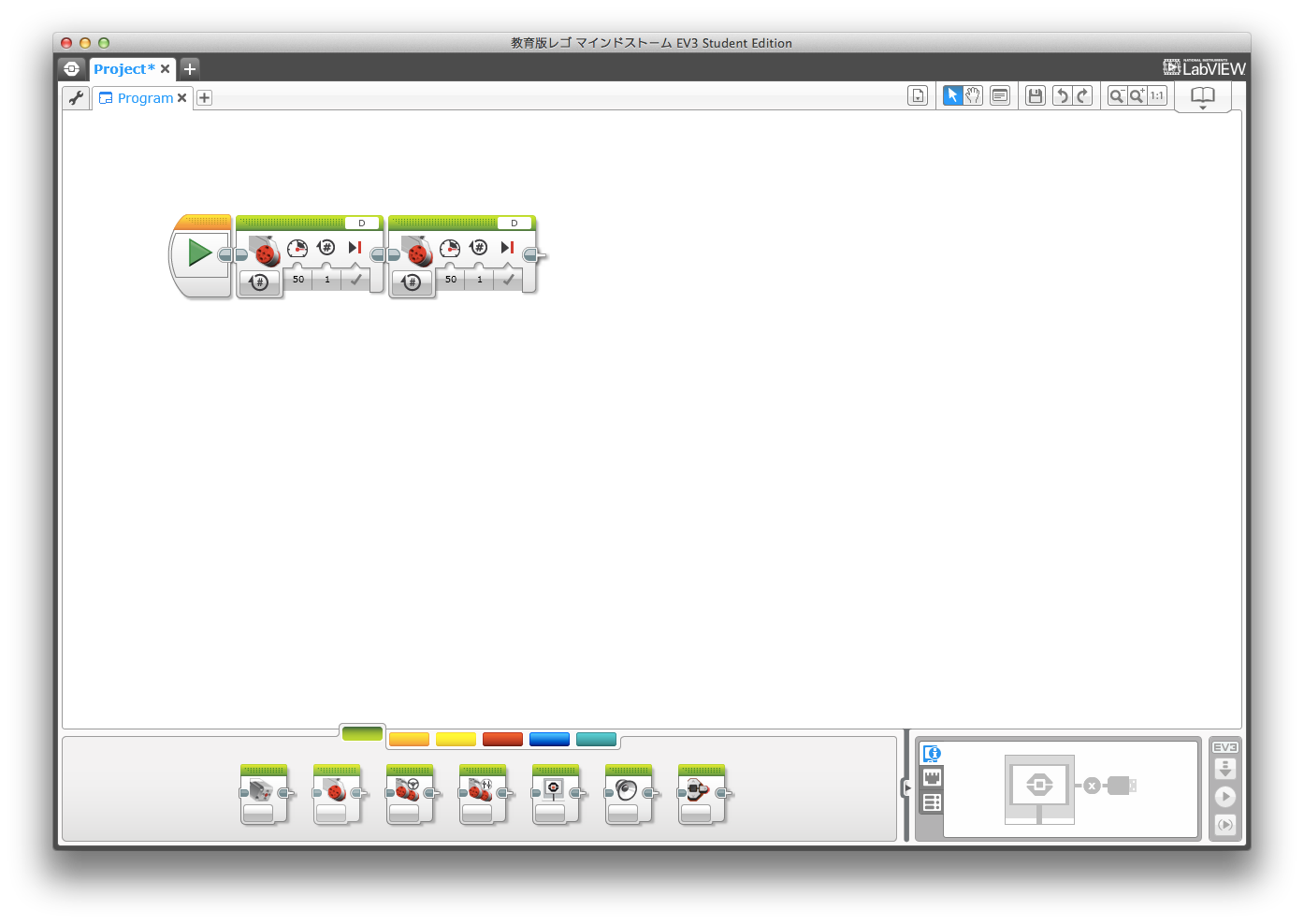 USB
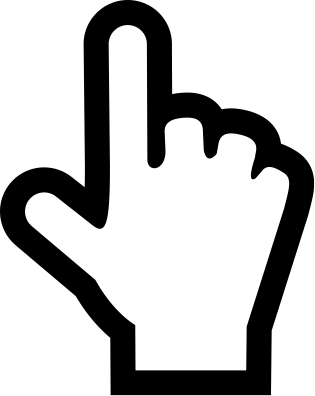 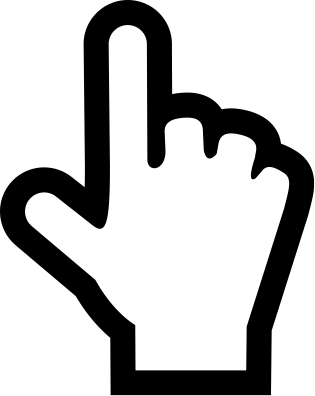 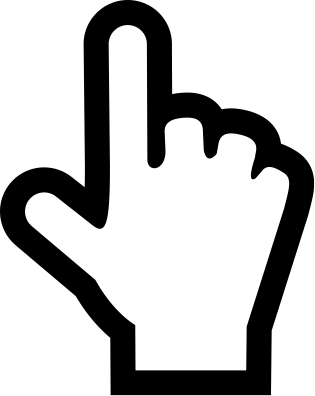 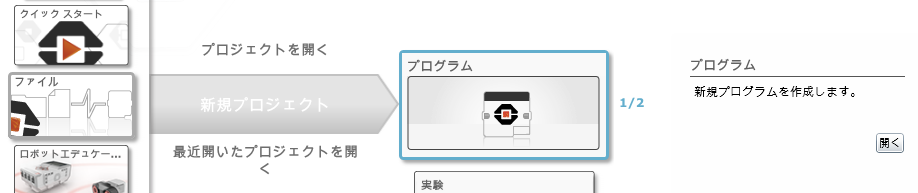 EV3ソフトウェア
クリック！
クリック！
クリック！
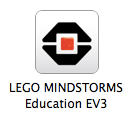 EV3ソフトウェアを起動
新規プロジェクトの作成
新規プロジェクト⇒プログラム⇒開く
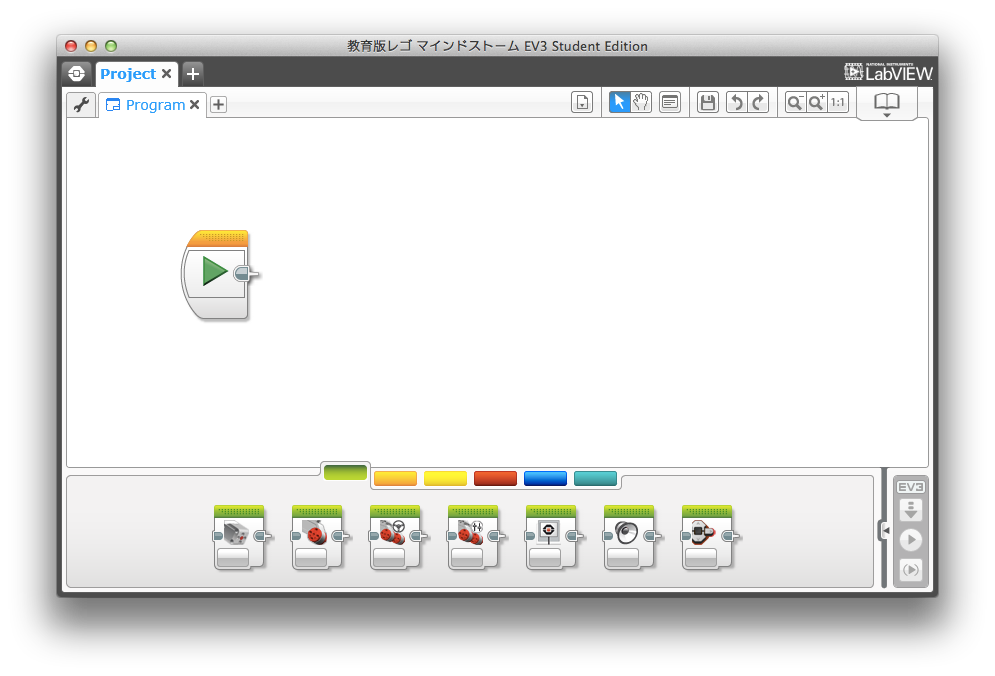 ツールバー
EV3ソフトウェアの画面構成
スタートブロック
プログラミングキャンパス
プログラミングパレット
動く
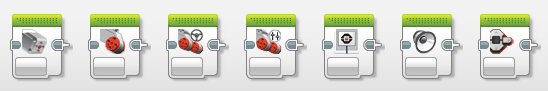 動作
（動く）
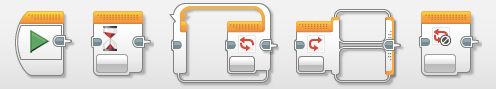 フロー
（感じる・判断する）
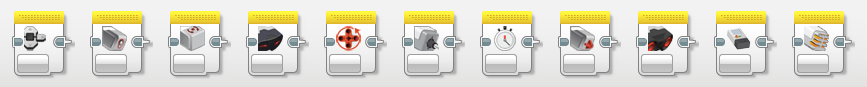 センサ
（感じる）
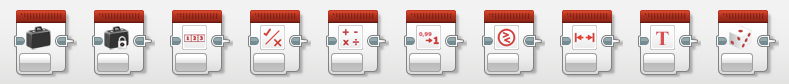 データ
■音をならしてみよう
1
2
音を鳴らすプログラム
指定したサウンドファイルを再生
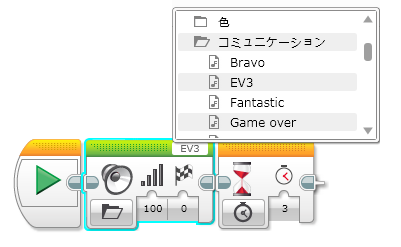 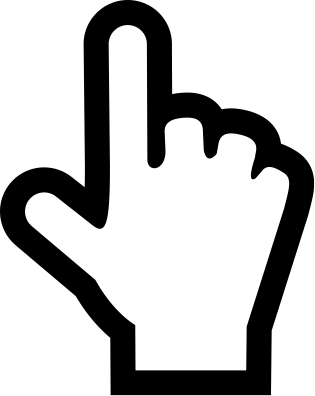 サウンドファイルを指定
音
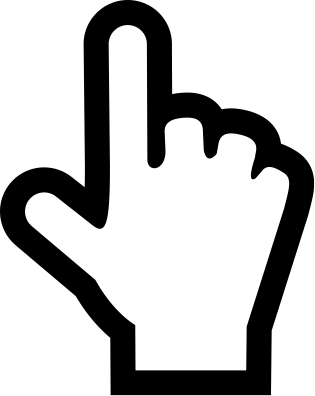 待機
スタートブロック
時間：3秒
音量：0〜100(大)
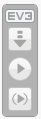 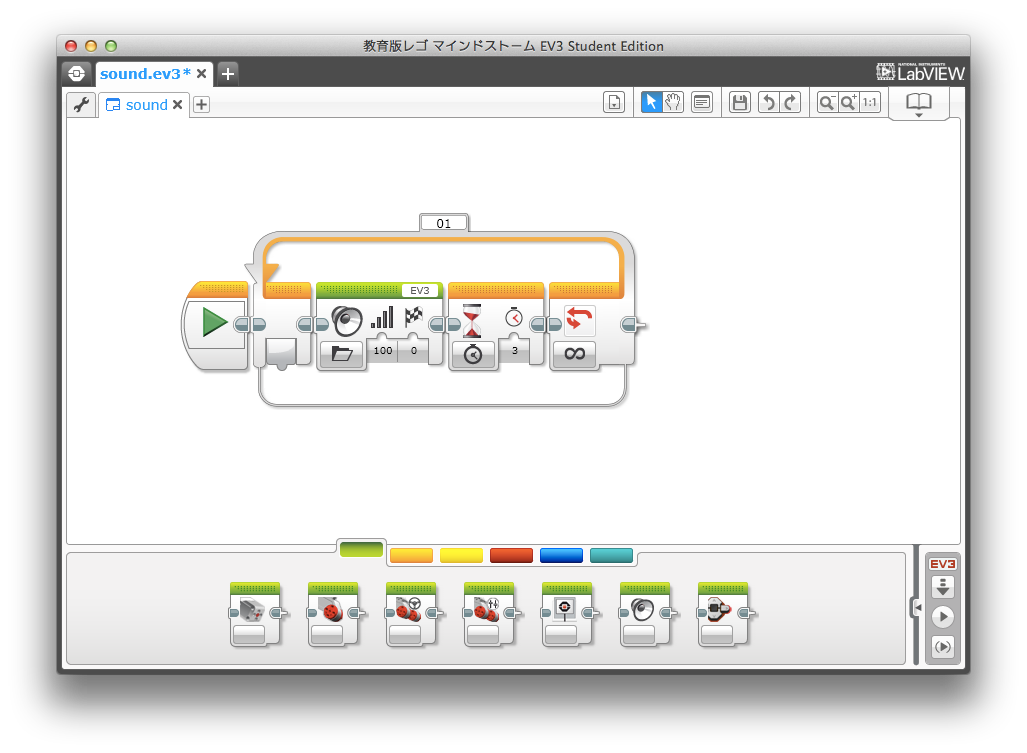 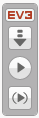 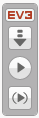 プログラムの転送
ダウンロード：プログラムを転送
プログラム名を”WRO2015”に変更
プログラム名は半角の英数字のみ
ロボットが接続されているか確認 ⇒ ×:          ○:
ダウンロードボタンによりプログラムを転送 ⇒
ロボット上でプログラムを実行
ダウンロード&実行：転送して実行
選択範囲を実行：選択した内容を実行
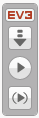 ￼
1
3
3
2
3
3
3
プログラムの実行
ブリックの名前
USBコネクション
Bluetooth
電池の残量
バックボタン
(キャンセル)
上/下/左/右ボタン
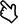 センターボタン
(決定)
プログラムを選択してセンターボタンで実行
（プログラム終了はバックボタン）
￼
プログラムの実行
実行前にすべきこと
ケーブルを外して、安全確認
プログラムのアルゴリズムを頭の中で実行

実行時の注意
ロボットの動作をよく観察し、思った通りに動いているかを確認
ロボットが思い通りに動かないときは、ロボットがどこまで設計図通りに動いたかを調べ、プログラムを修正（デバッグ）する
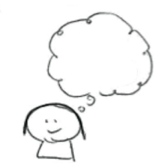 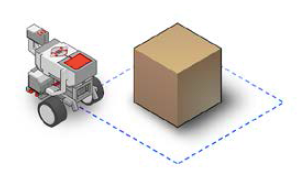 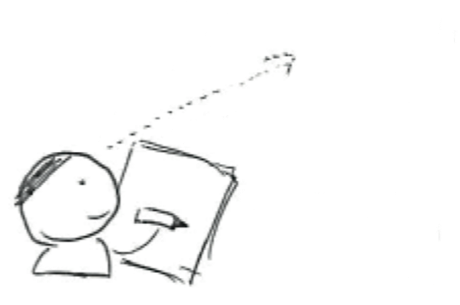 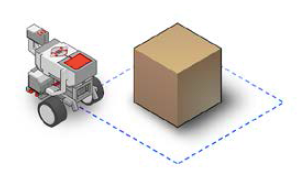 ￼
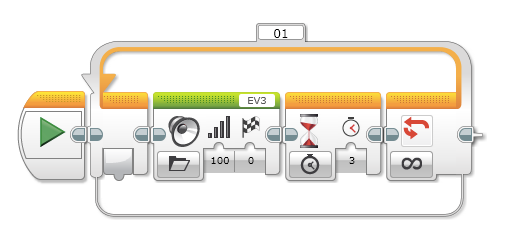 1
2
3
サウンドファイルを指定
ループ
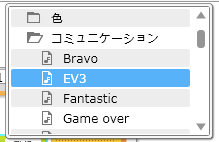 音を鳴らすプログラム
音
待機
指定したサウンドファイルを無限ループで再生
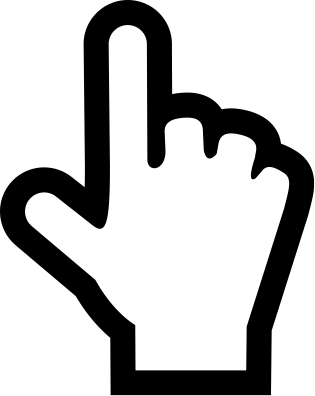 無限ループ
音量：0〜100(大)
時間：3秒
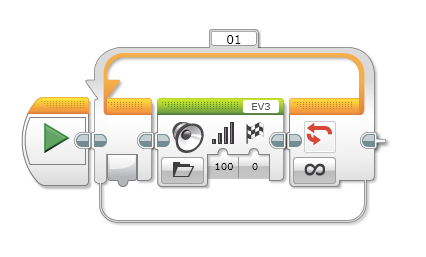 スタートブロック
ロボットにおける要素技術
感じる、判断する、動くがそなわっている人工物
■ロボットを前進させるには(モータ制御１)
■ロボットを回転させるには(モータ制御2)
■ロボットを前進させるには(モータ制御１)
￼
左のモータ：B
右のモータ：C
モータの接続
EV3のどの出力ポートにモータが接続されているか確認
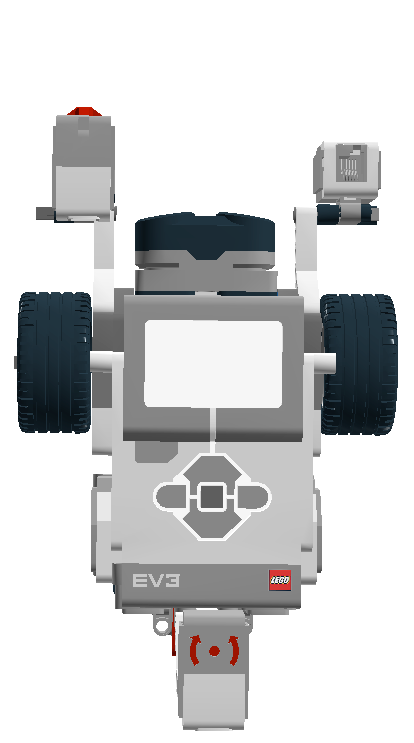 進行方向
￼
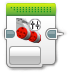 前進プログラムのPAD
タンクブロック
ロボットを3秒前進、その後2秒後退
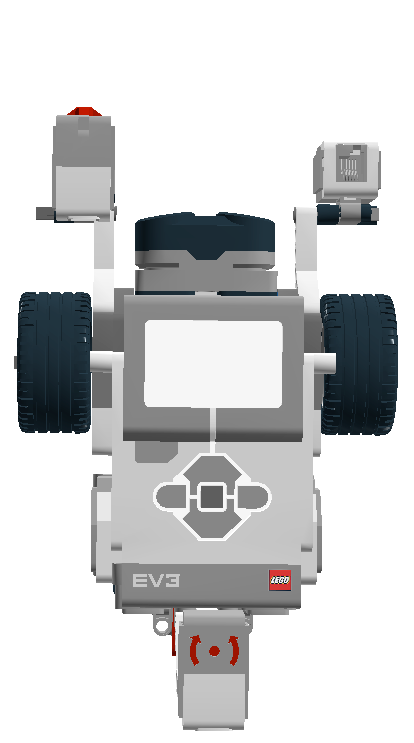 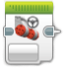 モータBとモータCを３秒間回転
モータBとモータCを２秒間逆回転
￼
1
2
モータ制御によるロボットの前進 (ステアリングブロック）
モータが接続されている
ポートを指定
（自動で設定される）
ロボット(モータB+C)を3秒前進、その後2秒後退
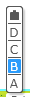 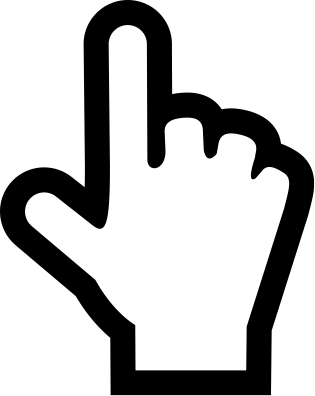 前進
後退
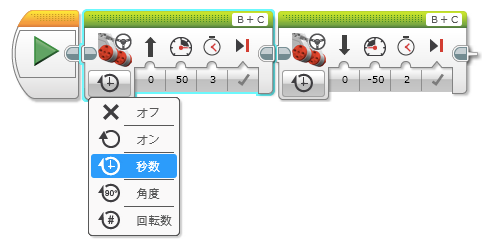 スタートブロック
ブレーキ：ON
秒数：2秒
モータを時間指定で制御→
秒数：3秒
パワーの値をマイナス
にすると後退
パワー：50
￼
1
2
モータ制御によるロボットの前進 (タンクブロック）
モータが接続されている
ポートを指定
（自動で設定される）
ロボット(モータB+C)を3秒前進、その後2秒後退
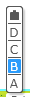 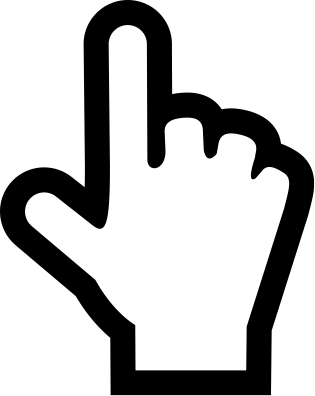 前進
後退
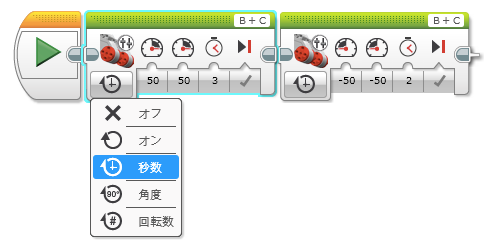 スタートブロック
ブレーキ：ON
秒数：2秒
モータを時間指定で制御→
秒数：3秒
パワーの値をマイナス
にすると後退
Cのパワー：50
Bのパワー：50
￼
Lモータの原理
段数：7段　トルク比率：45:1　エンコーダの回転角：2度
￼
左のモータ：B
右のモータ：C
曲線の動きを実現するには
モータBとCのパワーの値のバランスを変えてみよう
パワー: 40
パワー: 50
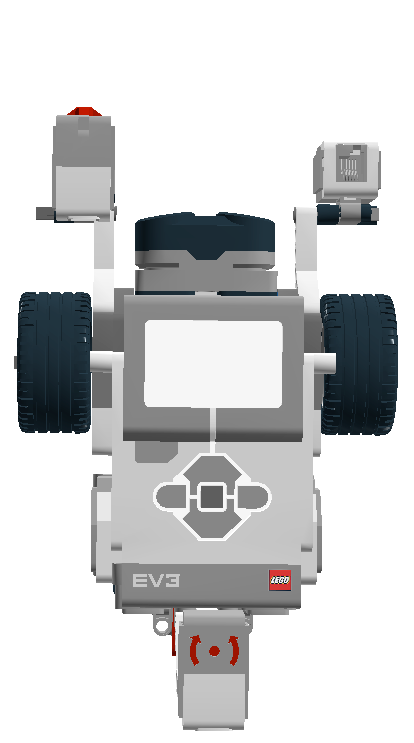 ￼
曲線の動きを実現するには
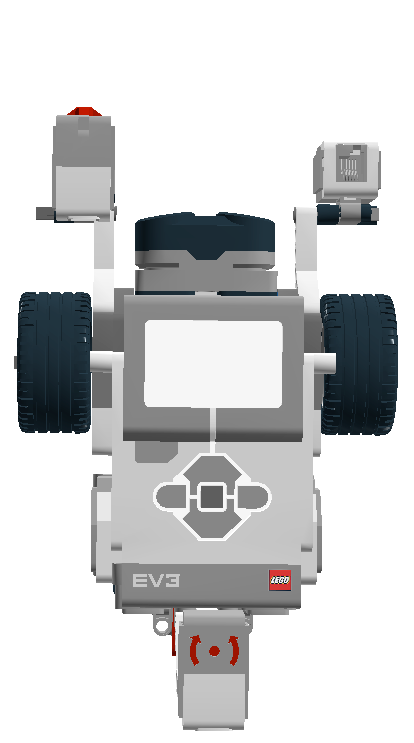 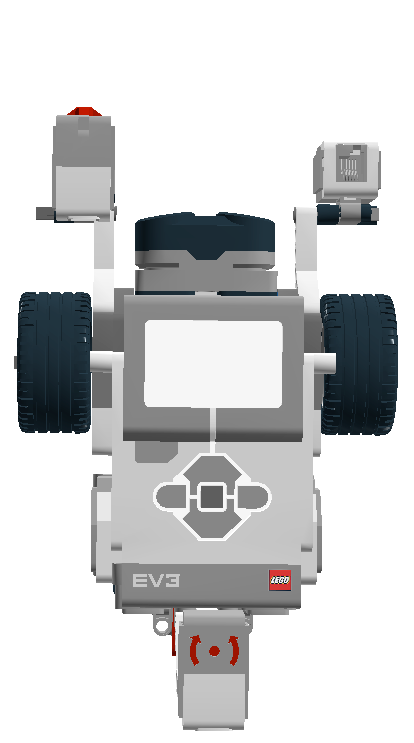 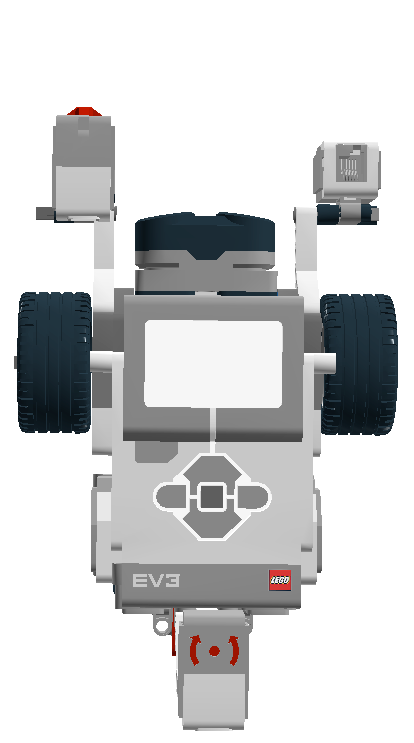 タンクブロック
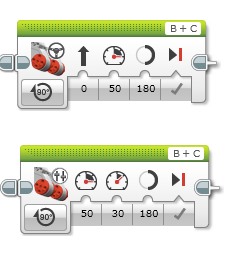 ステアリングブロック
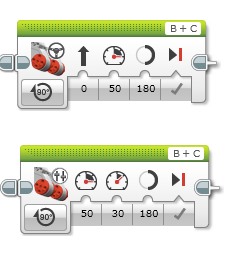 ￼
練習問題
３秒前進、２秒後退、１秒停止を３回繰り返すプログラムをつくろう
■ロボットを回転させるには(モータ制御2)
￼
順方向
逆方向
左のモータ：B
右のモータ：C
ロボットの回転
ロボットを右回転(その場で旋回)させるには
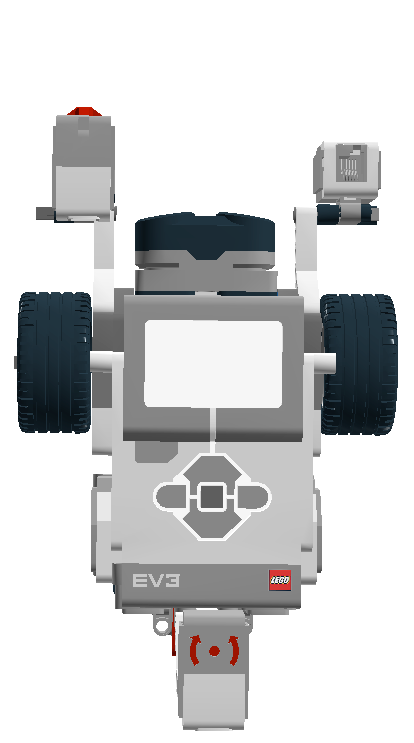 ￼
1
2
ロボットの右回転
左のモータBを順回転、右のモータCを逆回転
前進
右回転
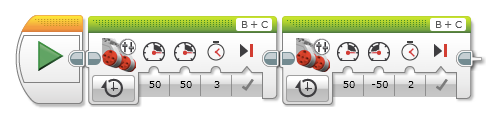 スタートブロック
モータCのパワー：
-50（逆回転）
モータBのパワー：
50（順回転）
￼
ロボットを90度右回転させるには？
どのように実現するか考えてみよう！
ヒント
90度
1. 時間制御
モータのパワーと持続時間を調整
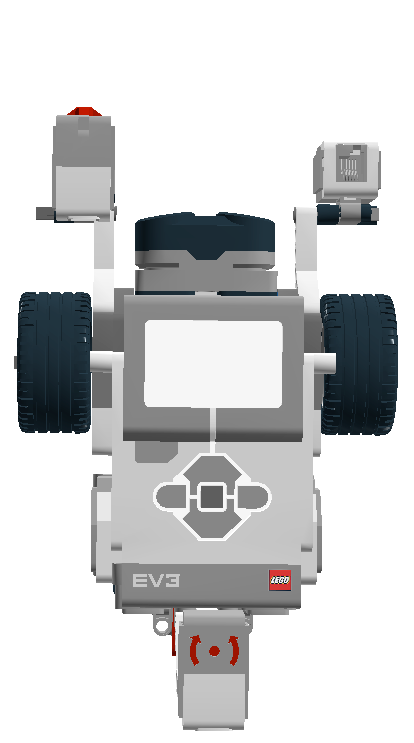 2. 回転制御
モータの回転数もしくは角度を調整
→複数の問題解決方法があるので、いろいろと試してみよう！(試行錯誤しよう)
￼
1. 時間制御
2. 回転制御
ロボットを90度右回転させるには
モータの回転数もしくは角度を調整
モータのパワーと持続時間を調整
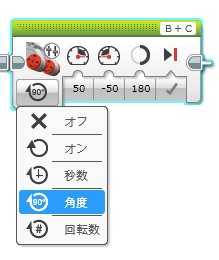 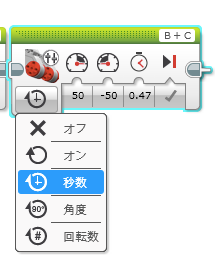 持続時間：1.5秒
回転角：180度
パワーを変更すると
→持続時間の再調整が必要
パワーを変更しても
→回転角の再調整は必要なし
→回転制御の方が便利(同じ動きでロボットを早くしたいとき等)
￼
練習問題
３秒前進して、方向を変えて自分のところへ戻ってくるプログラムをつくろう

思い通りにロボットを動かしてみよう
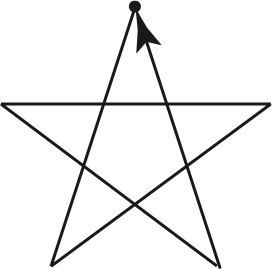 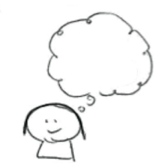 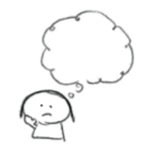 これは
簡単かも！
…
ロボットを一周させるには？
2回目
3秒前進→90度回転
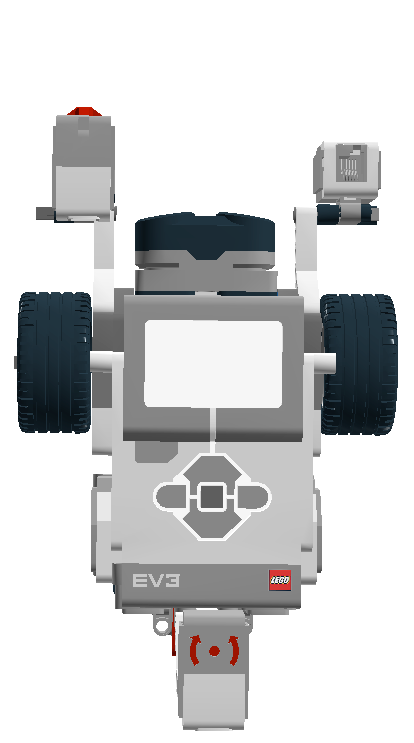 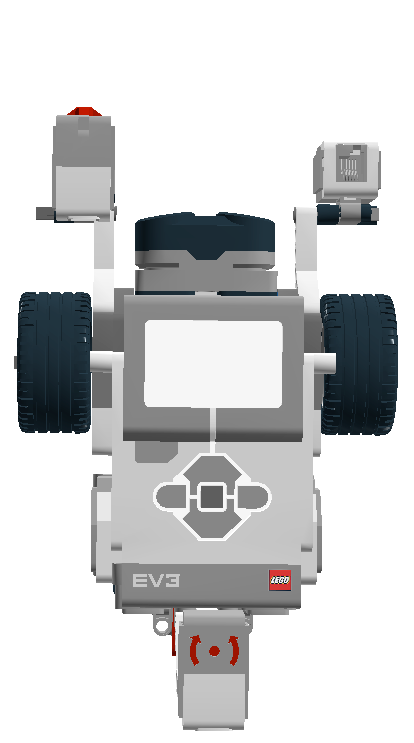 1回目
3秒前進→90度回転
3回目
3秒前進→90度回転
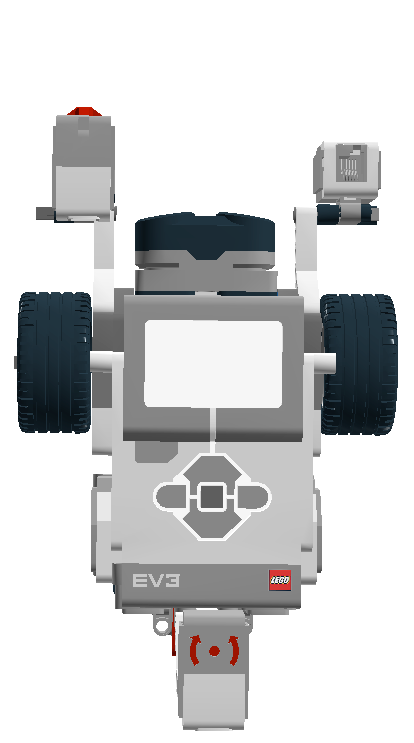 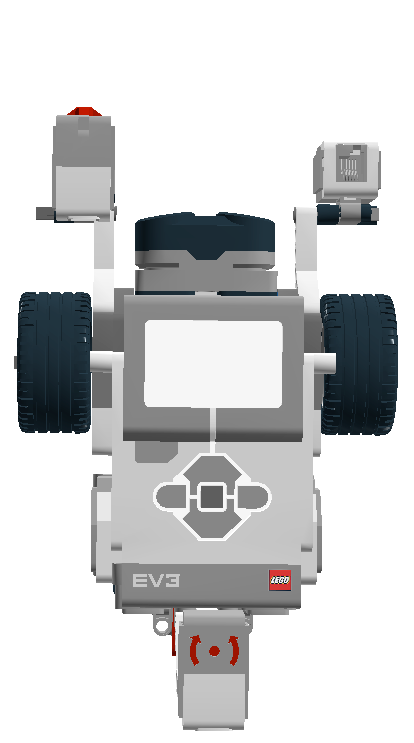 4回目
3秒前進→90度回転
￼
ロボットを一周させるには？
3秒前進と90度右回転を4回繰り返せばよい






繰り返し処理(ループブロック)を利用
1回目
3秒前進→90度回転
2回目
3秒前進→90度回転
3回目
3秒前進→90度回転
4回目
3秒前進→90度回転
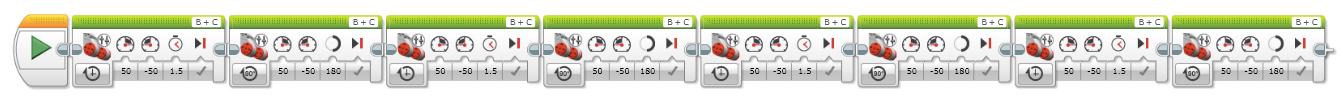 100周するには？→800個のブロックを並べる必要があり！
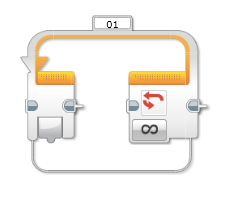 ￼
1
2
3
ロボットを一周させるには
3秒前進と90度右回転を4回繰り返す
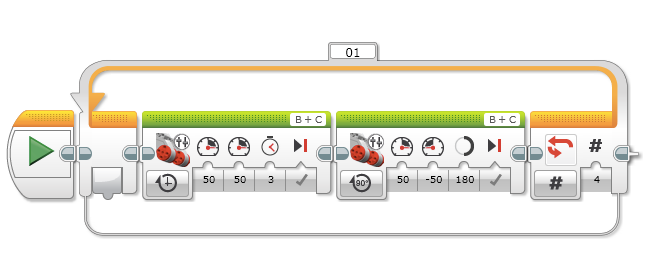 ループ
3秒前進
90度右回転
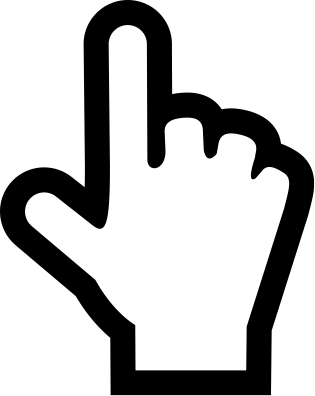 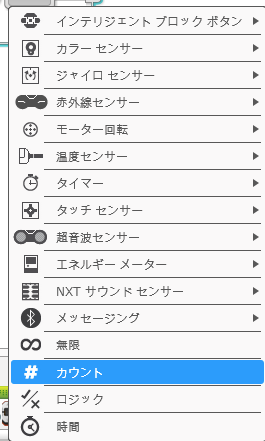 カウント：4
カウントを指定
￼
目指せ！ロボットマスター
ロボットを思い通りに動かそう！
LEGO Mindstorms EV3 で目指せロボコン！